CPL update4/17/25
Agenda
The Team
Where we have been
What we are up to
Discussion of CPL as
Equity lever
Enrollment strategy
Completion pathway
2
The STRIKE team
Faculty CPL coordinator/MAP ambassador (0.2 NI)
Counseling faculty (0.2 NI)
A&R team 
Veterans Resource Center staff and counseling faculty
Articulations Officer (AO)

College groups: AS, faculty, curriculum committee, students
3
§ 55050 Credit for Prior Learning
(j) The policies and procedures adopted by the governing board of a community college district pursuant to this section shall require that a student, upon completion of their educational plan pursuant to California Education Code Section 78212, shall be referred to the college's appropriate authority for assessment of prior learning if the student is a veteran or an active-duty member of the armed forces, holds industry-recognized credentials, or requests credit for a course based on their prior learning.
Policy
Title 5, §55050 

The governing board of each community college district shall adopt and publish policies pertaining to CPL. 
CCSF Board Policy 6.30 and AP 6.30

Policies shall be transparent and accessible to all stakeholders, published in at least college catalogs.
CCSF Catalog pgs. 499-501 

ACCJC Policy on Credit for Prior Learning, 2024
Where we’ve been
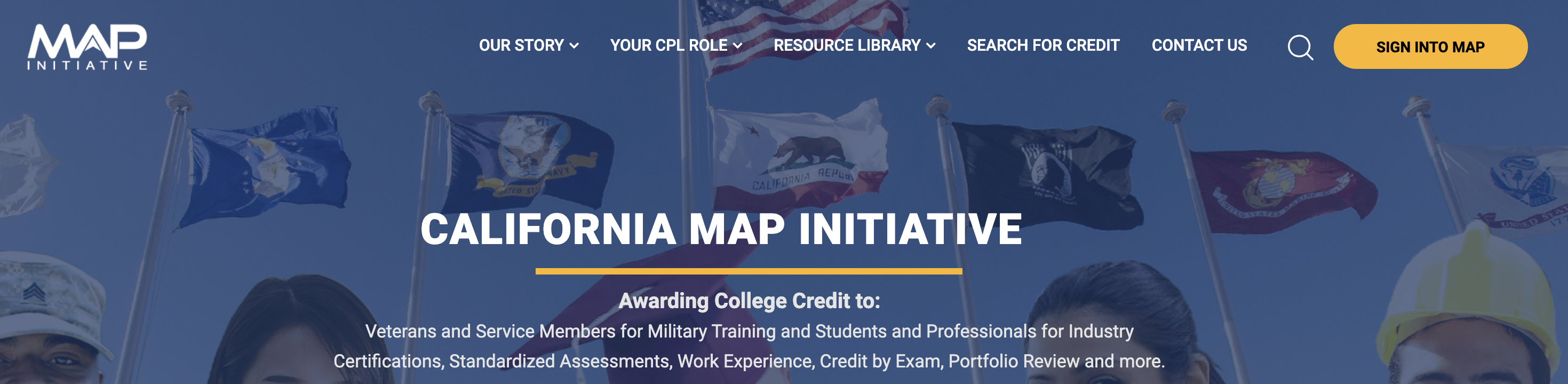 2020: BP 6.30/AP 6.30
2021: AS convened CPL faculty workgroup
2022: CPL faculty coordinator approved/assigned
2022-2023: CCSF in the statewide MAP cohort
2023-2024: 
	Flex presentations (Oct/March), Curriculum committee, OOI/research
	Launched website and dedicated email, CPL petition through A&R
	Issued first CPL (29 units to SFPD officer), JST uploads increased
2024-2025: 
	Flex presentations (Oct/March)-focus on IC’s, Veteran JSTs, VRC student sessions
	MAP regional training on April 8, 2025: updated CCSF course list on CPL webpage
6
What are we up to
https://map.rccd.edu/

www.ccsf.edu/cpl
7
What next?
Veterans and military students JST evaluations
Statewide faculty workgroups 
Target local industry partners in EMS and public safety – AS degree completion
8
Questions
cpl@ccsf.edu
Webpage: www.ccsf.edu/cpl